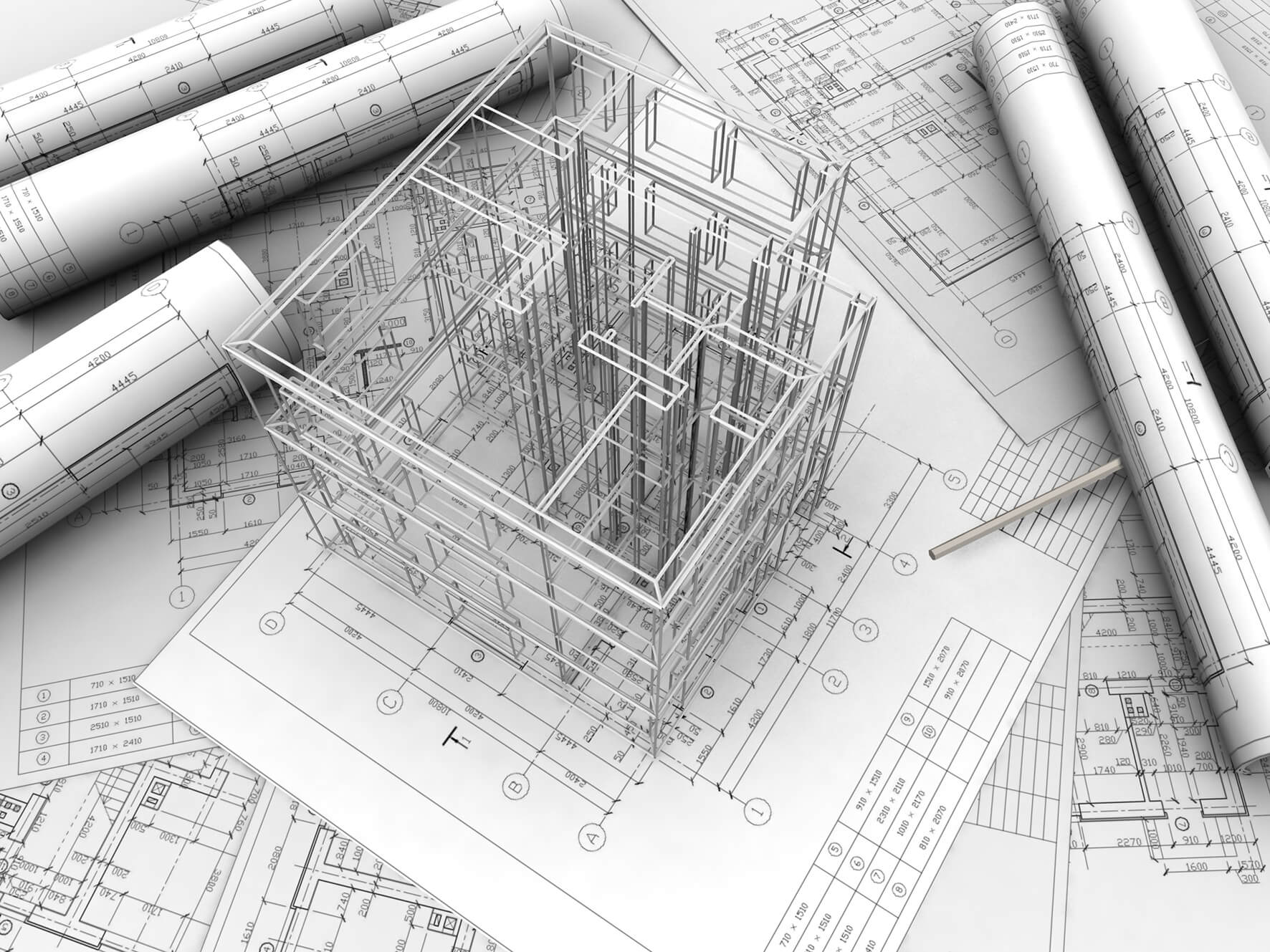 P
OWERPOINT
宁波思翔广告有限公司
双击此处添加标题
宁波思翔广告有限公司是浙江地区第一家精品PPT设计机构。拥有国内顶尖的PPT制作技术、顶级的PPT设计团队，坚持精益求精、拒绝平庸的做事精神，帮助您实现美观、精致、严谨、动感的PPT展示效果，让您的PPT创造卓越价值。
思翔PPT的设计理念：杜绝平庸、专做精品！100%专业；100%尽心；100%创意。
思翔PPT服务领域：PPT公共模板设计；PPT个性模板设计；PPT稿件制作。
SIXIANGPPT, the leader of professional PPT designer in Zhejiang. 
5years of making professional PPT, 500 case studies for the classical PPT, make sure you will be satisfied. ……SIXIANGPPT differs from the traditional production model, and create a new PPT experience.
Here we got China’s largest original PPT material, and the strongest PPT producing team. We got the training for everyone who wants to rapidly improve their PPT skills. 
Our PPT is clear, beautiful, creative, valuable which have brought unexpected value to our hundreds of clients
双击此处添加标题
100
双击添加文字
宁波思翔广告有限公司是浙江地区第一家精品PPT设计机构。拥有国内顶尖的PPT制作技术、顶级的PPT设计团队，坚持精益求精、拒绝平庸的做事精神，帮助您实现美观、精致、严谨、动感的PPT展示效果，让您的PPT创造卓越价值。
双击添加文字
80
双击添加文字
60
双击添加文字
40
SIXIANGPPT, the leader of professional PPT designer in Zhejiang. 
5years of making professional PPT, 500 case studies for the classical PPT, make sure you will be satisfied. ……SIXIANGPPT differs from the traditional production model, and create a new PPT experience.
20
54%
78%
85%
67%
0
双击此处添加标题
双击此处添加文字
双击此处添加文字
双击此处添加文字
双击此处添加标题
15
50
35
24
双击此处添加文字
双击此处添加文字
双击此处添加文字
双击此处添加文字
双击此处添加文字
双击此处添加文字
双击此处添加文字
双击此处添加文字
双击此处添加标题
双击此处添加文字
双击此处添加文字
双击此处添加文字
双击此处添加文字
双击此处添加文字
双击此处添加文字
双击此处添加文字
双击此处添加文字
双击此处添加标题
男性员工：270人
女性员工：200人
双击此处添加标题
10%
双击添加文字
14%
双击添加文字
56%
双击添加文字
20%
双击添加文字
双击此处添加标题
63%
双击添加文字
宁波思翔广告有限公司是浙江地区第一家精品PPT设计机构。拥有国内顶尖的PPT制作技术、顶级的PPT设计团队，坚持精益求精、拒绝平庸的做事精神，帮助您实现美观、精致、严谨、动感的PPT展示效果，让您的PPT创造卓越价值。
35%
双击添加文字
84%
双击添加文字
SIXIANGPPT, the leader of professional PPT designer in Zhejiang. 
5years of making professional PPT, 500 case studies for the classical PPT, make sure you will be satisfied. ……SIXIANGPPT differs from the traditional production model, and create a new PPT experience.
67%
双击添加文字
双击此处添加标题
双击添加文字
双击添加文字
双击添加文字
双击添加文字
双击添加文字
双击添加文字
双击添加文字
双击添加文字
双击添加文字      双击添加文字
双击添加文字      双击添加文字
双击添加文字      双击添加文字
双击添加文字      双击添加文字
双击添加文字      双击添加文字
双击添加文字      双击添加文字
双击添加文字      双击添加文字
双击添加文字      双击添加文字
双击添加文字      双击添加文字
双击添加文字      双击添加文字
双击添加文字      双击添加文字
双击添加文字      双击添加文字
双击添加文字      双击添加文字
双击添加文字      双击添加文字
双击添加文字      双击添加文字
双击添加文字      双击添加文字
双击添加文字      双击添加文字
双击添加文字      双击添加文字
双击添加文字      双击添加文字
双击添加文字      双击添加文字
双击添加文字      双击添加文字
双击添加文字      双击添加文字
双击添加文字      双击添加文字
双击添加文字      双击添加文字
双击添加文字      双击添加文字
双击添加文字      双击添加文字
双击添加文字      双击添加文字
双击添加文字      双击添加文字
双击添加文字      双击添加文字
双击添加文字      双击添加文字
双击添加文字      双击添加文字
双击添加文字      双击添加文字
双击此处添加标题
宁波思翔广告有限公司
宁波思翔广告有限公司
是浙江地区第一家精品PPT设计机构。拥有国内顶尖的PPT制作技术、顶级的PPT设计团队，坚持精益求精、拒绝平庸的做事精神，帮助您实现美观、精致、严谨、动感的PPT展示效果，让您的PPT创造卓越价值。
是浙江地区第一家精品PPT设计机构。拥有国内顶尖的PPT制作技术、顶级的PPT设计团队，坚持精益求精、拒绝平庸的做事精神，帮助您实现美观、精致、严谨、动感的PPT展示效果，让您的PPT创造卓越价值。
宁波思翔广告有限公司
是浙江地区第一家精品PPT设计机构。拥有国内顶尖的PPT制作技术、顶级的PPT设计团队，坚持精益求精、拒绝平庸的做事精神，帮助您实现美观、精致、严谨、动感的PPT展示效果，让您的PPT创造卓越价值。
双击此处添加标题
添加文字
添加文字
添加文字
宁波思翔广告有限公司是浙江地区第一家精品PPT设计机构。拥有国内顶尖的PPT制作技术、顶级的PPT设计团队，坚持精益求精、拒绝平庸的做事精神，帮助您实现美观、精致、严谨、动感的PPT展示效果，让您的PPT创造卓越价值。
添加文字    添加文字
添加文字    添加文字
添加文字    添加文字
添加文字    添加文字
添加文字    添加文字
添加文字    添加文字
添加文字    添加文字
添加文字    添加文字
添加文字    添加文字
添加文字    添加文字
添加文字    添加文字
添加文字    添加文字
SIXIANGPPT, the leader of professional PPT designer in Zhejiang. 
5years of making professional PPT, 500 case studies for the classical PPT, make sure you will be satisfied. ……SIXIANGPPT differs from the traditional production model, and create a new PPT experience.
双击此处添加标题
宁波思翔广告有限公司
是浙江地区第一家精品PPT设计机构。拥有国内顶尖的PPT制作技术、顶级的PPT设计团队，坚持精益求精、拒绝平庸的做事精神，帮助您实现美观、精致、严谨、动感的PPT展示效果，让您的PPT创造卓越价值。
宁波思翔广告有限公司
是浙江地区第一家精品PPT设计机构。拥有国内顶尖的PPT制作技术、顶级的PPT设计团队，坚持精益求精、拒绝平庸的做事精神，帮助您实现美观、精致、严谨、动感的PPT展示效果，让您的PPT创造卓越价值。
双击此处添加标题
添加文字
添加文字
添加文字
添加文字
添加文字
添加文字
添加文字
添加文字
添加文字
添加文字
添加文字
添加文字
添加文字
添加文字
添加文字
添加文字
双击此处添加标题
双击添加文字
双击添加文字
双击添加文字
双击添加文字
双击添加文字
宁波思翔广告有限公司
是浙江地区第一家精品PPT设计机构。拥有国内顶尖的PPT制作技术、顶级的PPT设计团队，坚持精益求精、拒绝平庸的做事精神，帮助您实现美观、精致、严谨、动感的PPT展示效果，让您的PPT创造卓越价值。
双击此处添加标题
宁波思翔广告有限公司
是浙江地区第一家精品PPT设计机构。拥有国内顶尖的PPT制作技术、顶级的PPT设计团队，坚持精益求精、拒绝平庸的做事精神，帮助您实现美观、精致、严谨、动感的PPT展示效果，让您的PPT创造卓越价值。
22
53
62
56
25
双击此处添加标题
双击添加文字
双击添加文字
双击添加文字
双击添加文字
双击添加文字
双击添加文字
双击添加文字
双击添加文字
双击添加文字
双击添加文字
双击添加文字
双击添加文字
双击此处添加标题
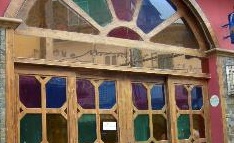 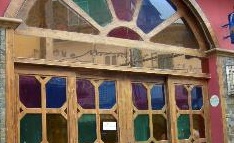 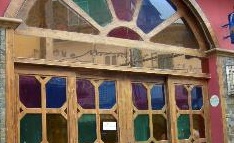 宁波思翔广告有限公司
是浙江地区第一家精品PPT设计机构。拥有国内顶尖的PPT制作技术、顶级的PPT设计团队，坚持精益求精、拒绝平庸的做事精神，帮助您实现美观、精致、严谨、动感的PPT展示效果，让您的PPT创造卓越价值。
双击添加文字
双击添加文字
双击添加文字
双击此处添加标题
TEXT HERE
TEXT HERE
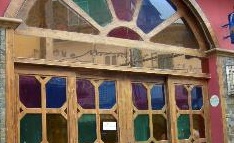 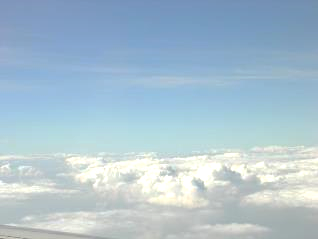 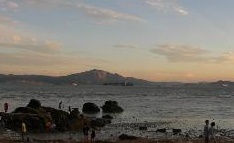 TEXT HERE
宁波思翔广告有限公司
拥有国内顶尖的PPT制作技术、顶级的PPT设计团队，坚持精益求精、拒绝平庸的做事精神，帮助您实现美观、精致、严谨、动感的PPT展示效果，让您的PPT创造卓越价值。
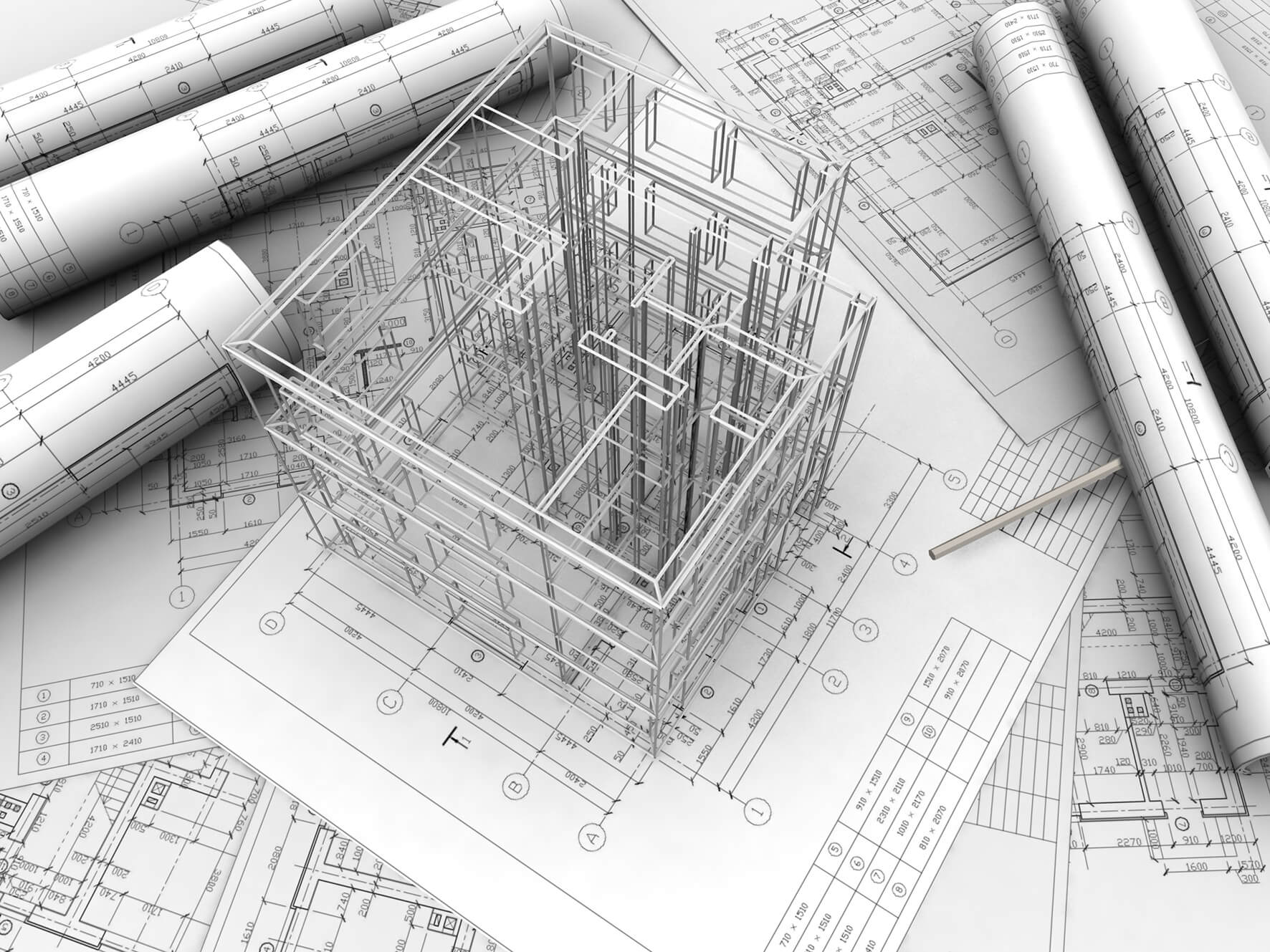 谢谢大家
模板内使用的图标
The icons used in template.